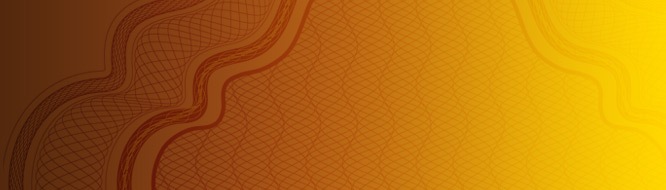 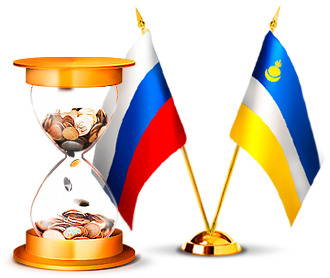 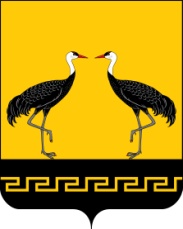 Расчет и распределение дотаций 
на выравнивание бюджетной обеспеченности 
сельских поселений на 2019 год 
и на плановый период 2020-2021 годов
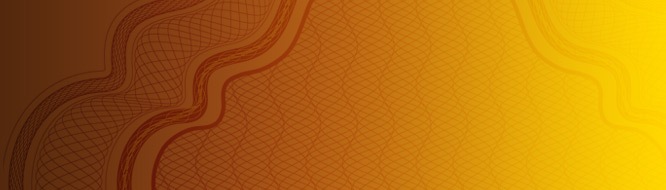 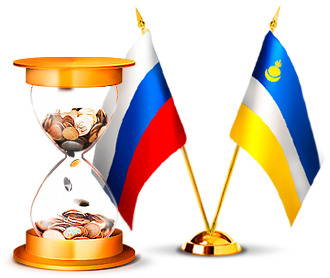 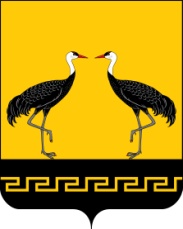 Дотации бюджетам сельских поселений
тыс. рублей
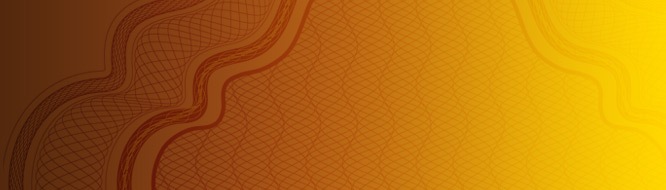 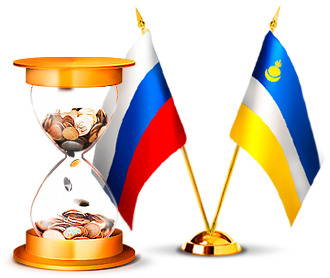 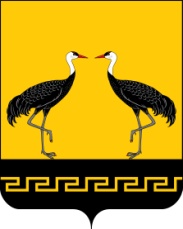 тыс. рублей
+ 1,6
Расчетные объемы дотаций на 2018 и 2019 годы
тыс. рублей
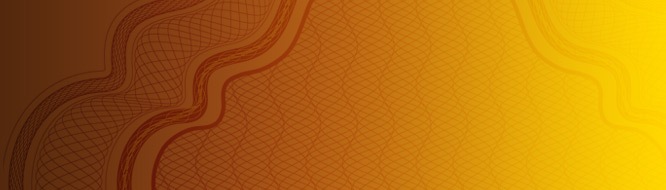 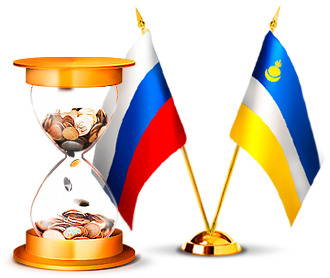 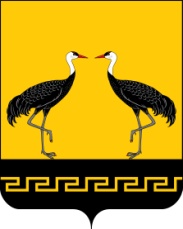 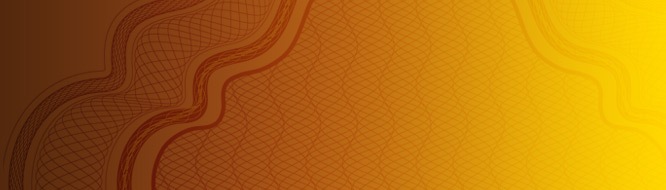 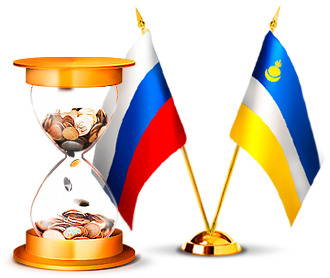 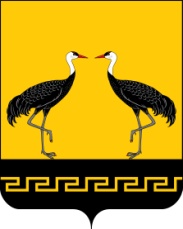 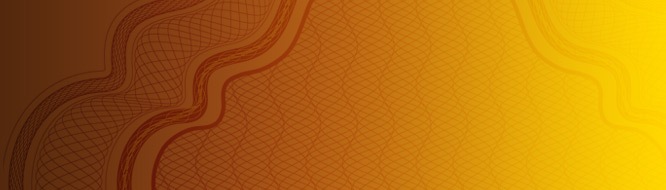 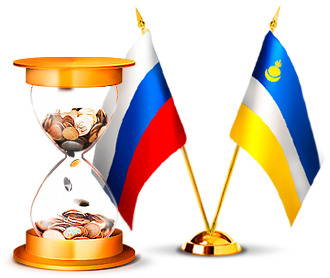 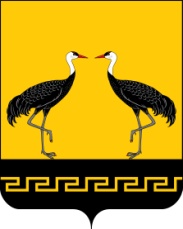 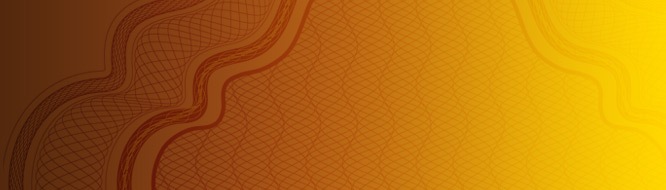 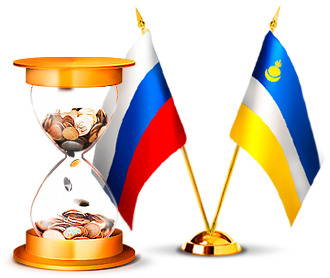 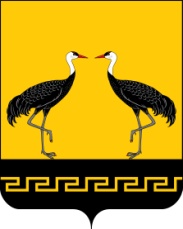 Спасибо за внимание!